感染の疑いがある要援護者の搬送について搬送車両の感染防止対策新型コロナウイルス（COVID-19）
山梨県｢医療機関の感染管理に関する検討会｣　　2020年5月
はじめに
新型コロナウイルス感染症の感染疑いのある要支援者が、PCR検査を受けるため医療機関を受診する際は、公共交通機関を使わず、家族や自身の自家用車を使用することが基本となる。
　しかし、単身世帯や高齢者世帯など、本人や家族の対応が不可能な事例があり、市町村に送迎を依頼する場合がある。
　こうした際に、PCR検査結果が陽性である可能性も考慮し、感染予防に努めながら、安全に搬送を行うことができるよう、感染予防の具体的な方法について資料を作成した。
　資料を参考に車両のタイプに応じてそれぞれ調整を図りながら、業務の参考にしていただければ幸いです。
2
内容

　　　　１．必要物品

　　　２．搬送前の準備

　　　３．同乗者の準備

　　　　４．搬送時の注意点

　　　５．搬送後の注意点

　　　６．搬送後の清掃
3
１．必要物品

　○公用車：ワンボックスカー

　○物品：突っ張りポール（１１０㎝）※車両のサイズにより調整
　　　　　　 
             透明ポリ袋（１２０L）

           　両面テープ

　　　　   　養生テープ

　　　　　　 はさみ
4
２．搬送前の準備


　○車内を清潔区域と清潔区域に分ける

　 　　・２列目シートをたたむ
　　　　　　　　　　　　　　※２列目シートをたためない場合は、シートをポリ袋で覆い使用しない

　　 　・運転席・助手席を清潔区域とする

   　　・３列目の後部座席を汚染区域とする

　　 　・３列目シートに要援護者が乗車する
5
○運転席と後部座席の間を仕切る

　　　①突っ張りポールをエアコンの吹き出し口（運転席側）
　　　　　にセッティングする
　　　　　　　　　　　※車両のタイプによりセッティングする場所は工夫する
　　　②ポリ袋を縦1/2にカットする
　　　③ポールに両面テープ（後部座席側に）を貼る
　　　④ポリ袋をポールに装着
　　　　　　　　　※運転席からの視界が遮られていないか注意する
　　　⑤ポリ袋の下面を両面テープで貼る（左右、中心の３カ所）
　　　⑥２列目シートをポリ袋２枚で覆う
6
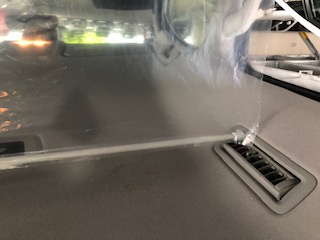 ①
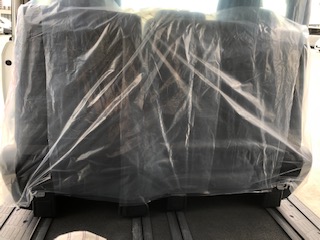 ④
⑤
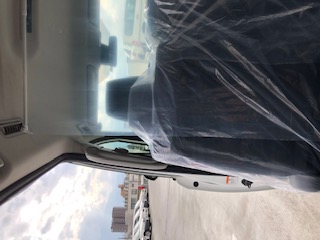 ④
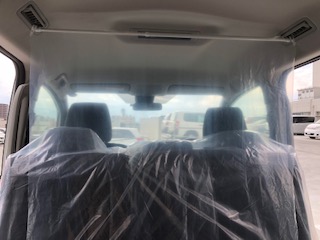 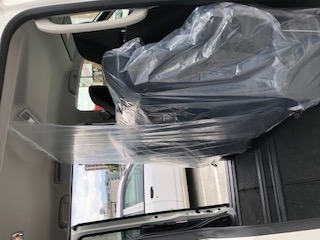 ⑥
7
○後部座席（３列目）を覆う

   ①ポリ袋で、座席全体を上から覆う

　 ②シートベルト部をはさみでカットする

   ③車内に不要な物品を置かない
8
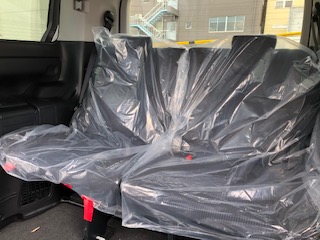 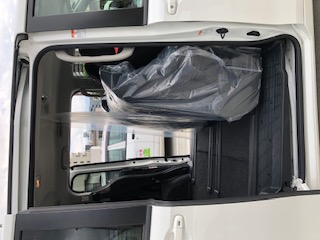 ①
③
9
３．同乗者の準備

　　○運転者：サージカルマスク

　　○介助者：ガウン（ガウンを用意できない場合はエプロン）

　　　　　　 　　サージカルマスク

　　  　　　フェイスシールドまたはゴーグル

　　  　　　手袋（交換用に最低2組/人）

　　※往復で送迎する場合は上記を2セット準備
10
４．搬送時の注意点

　　①運転手は患者や患者の物品には触れない

　　②窓はできる限り開ける

　　③車内の外気導入スイッチを内気循環にしない
11
５．搬送後の注意点

　○介助者
 　個人防護具を外す　 （別紙またはDVD参照）

　①手袋の表面が皮膚に触れないように注意して
 　　手袋を外す

　②手指衛生をする（擦式アルコール消毒剤）

　③フェイスシールドを外す

　④ガウンを外す

　⑤手指衛生をする（擦式アルコール消毒剤）
12
○清掃者

　　手袋、マスク、エプロン

　アルコール（60%以上）または
  次亜塩素酸ナトリウム溶液（0.1～0.05%）

  ペーパータオルまたは使い捨てタオル

  ４５Lゴミ袋（個人防護具を破棄する用）

  手指消毒剤(擦式アルコール消毒剤)
13
６．搬送後の清掃
　　　　 ①清掃者は手袋、マスク、エプロンを着用する
　　　　 ②ゴミ袋の口を開き、開口部分を外側に一折する
　　　　 ③要援護者が触れた場所を重点的にアルコールまた
 　　　　　 は次亜塩素酸ナトリウム溶液で浸したタオルで
　　　　　  一方向に拭く
　　　　 ④３列目シートのポリ袋を表面が内側になるように丸
　 　　　　 めながら外す
　　　　 ⑤ゴミ袋に破棄する（③④）
　　　　 ⑥手袋→エプロンの順で脱ぎ、手指衛生をする
　　　　 ⑦ゴミ袋を縛り、所定の場所に破棄する
　　　　 ⑧手指衛生をする
14
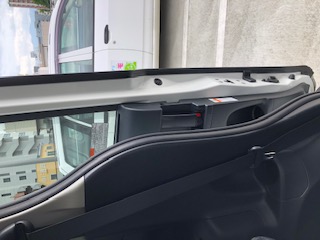 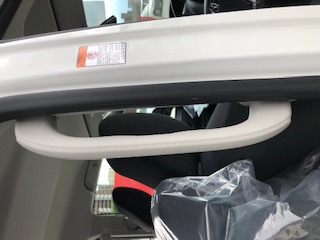 ③
③
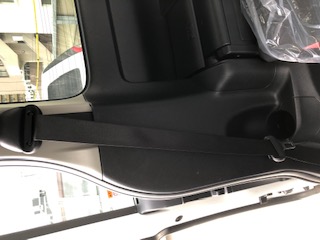 ③
15
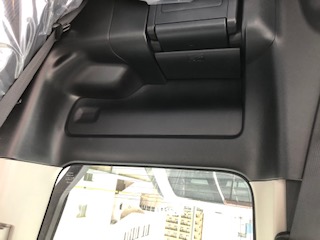 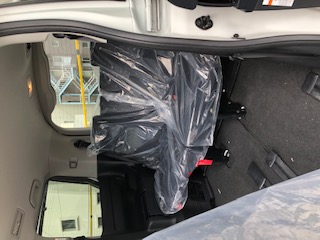 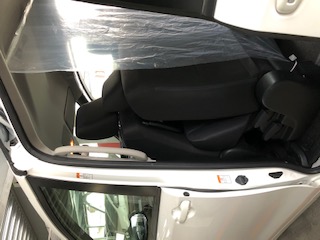 ③
④
③
参考）
　　一般社団法人日本環境感染学会：
　　医療機関における新型コロナウイルス感染症への対応ガイド第3版
16